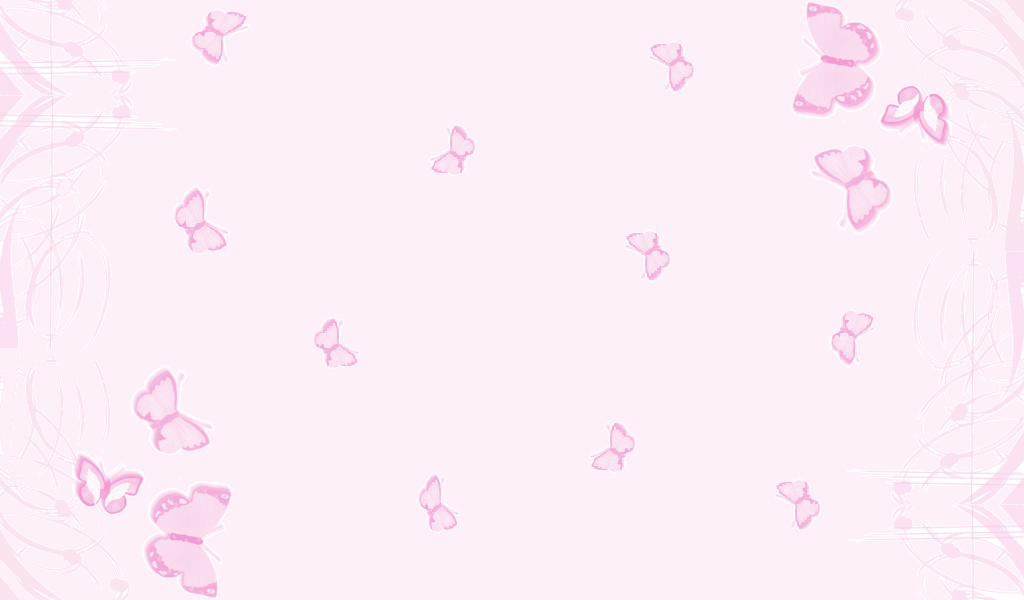 UỶ BAN NHÂN DÂN QUẬN LONG BIÊN
TRƯỜNG MẦM NON GIA GIA QUẤT
LĨNH VỰC PHÁT TRIỂN VẬN ĐỘNG
Đề tài: “Đi trong đường hẹp đầu đội túi cát”
Lứa tuổi: 3 - 4 tuổi
GV: Hoàng Thị Minh Giang
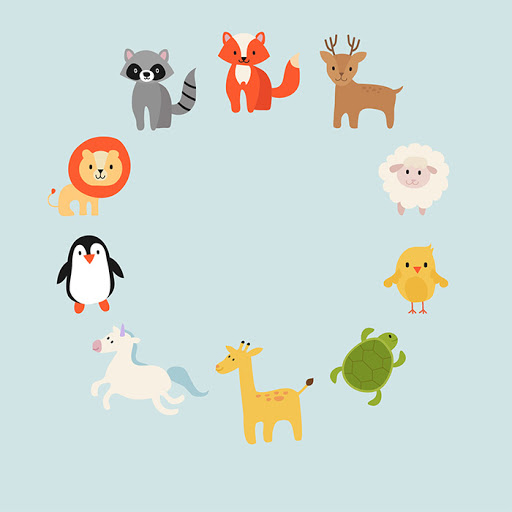 Đi – chạy vòng tròn
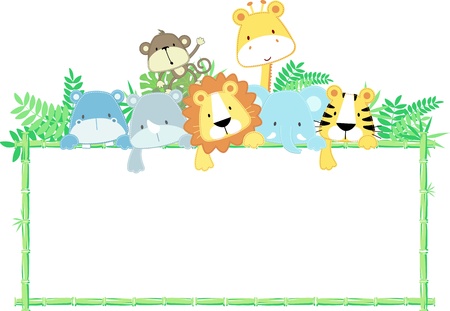 Bài tập phát triển chung
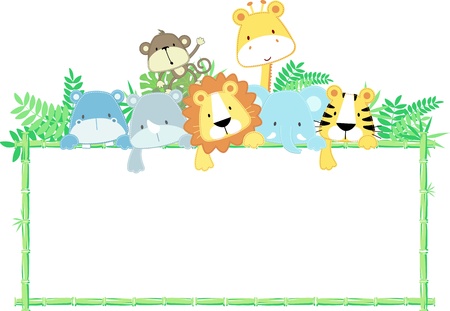 Vận động cơ bản:

“Đi trong đường hẹp đầu đội túi cát”
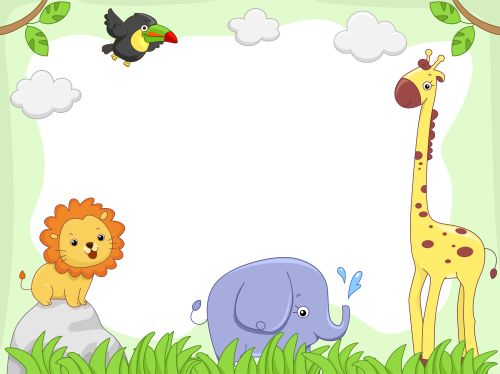 Trẻ thực hiện